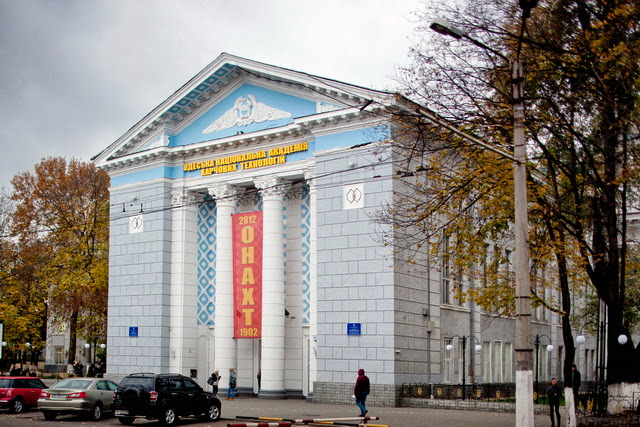 ОНАХТ в роки війни 1941-1945 рр.
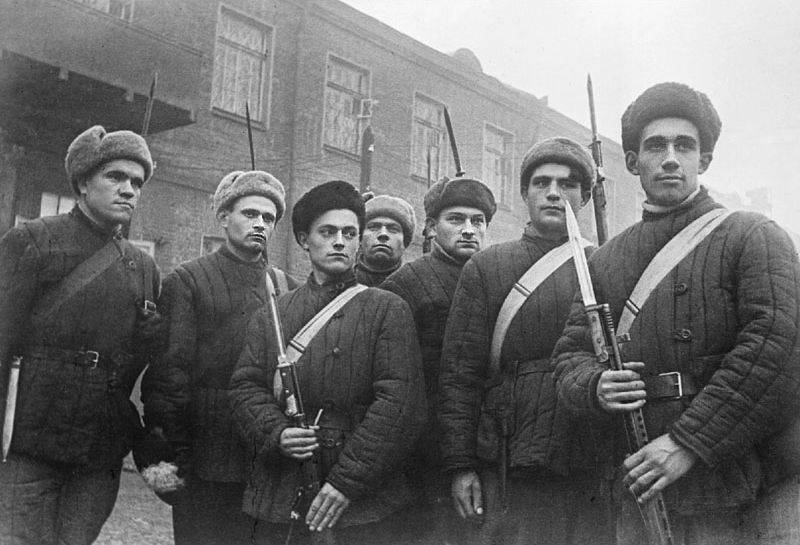 Близько 55 тисяч одеситів вступили до Народного ополчення
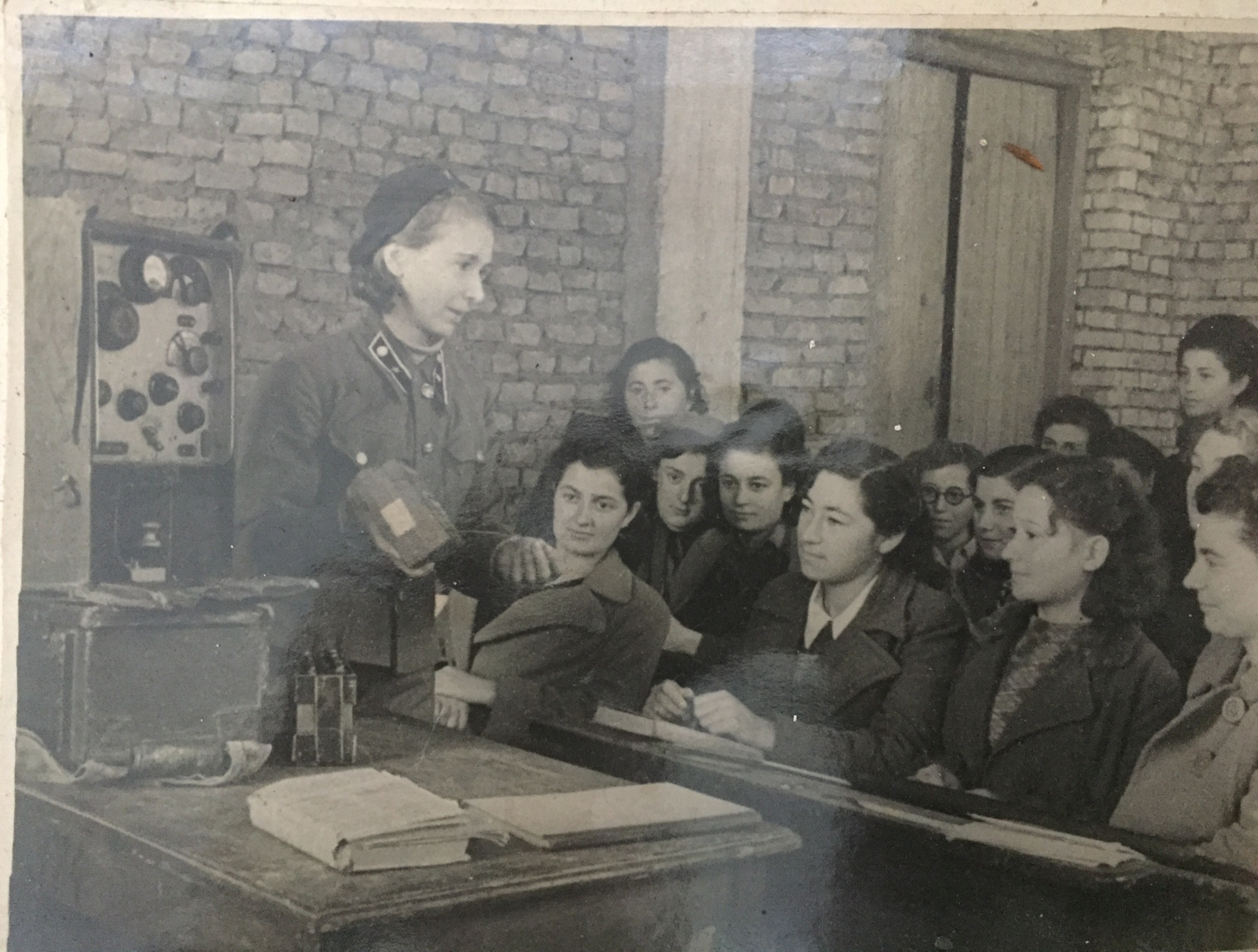 Фото навчального процесу
 1941-1944 рр.
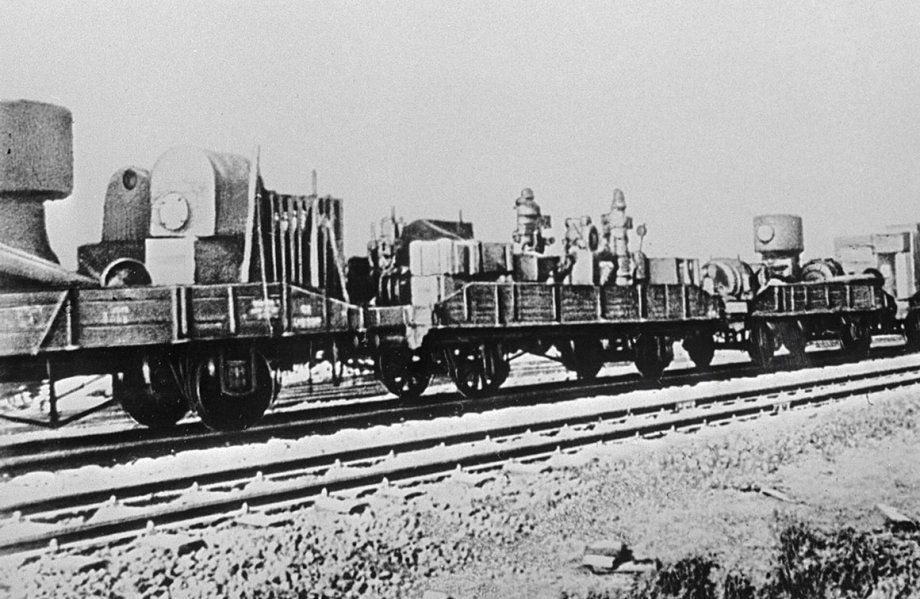 Липень 1941 р.
Нанесені значні руйнування матеріально-технічній базі
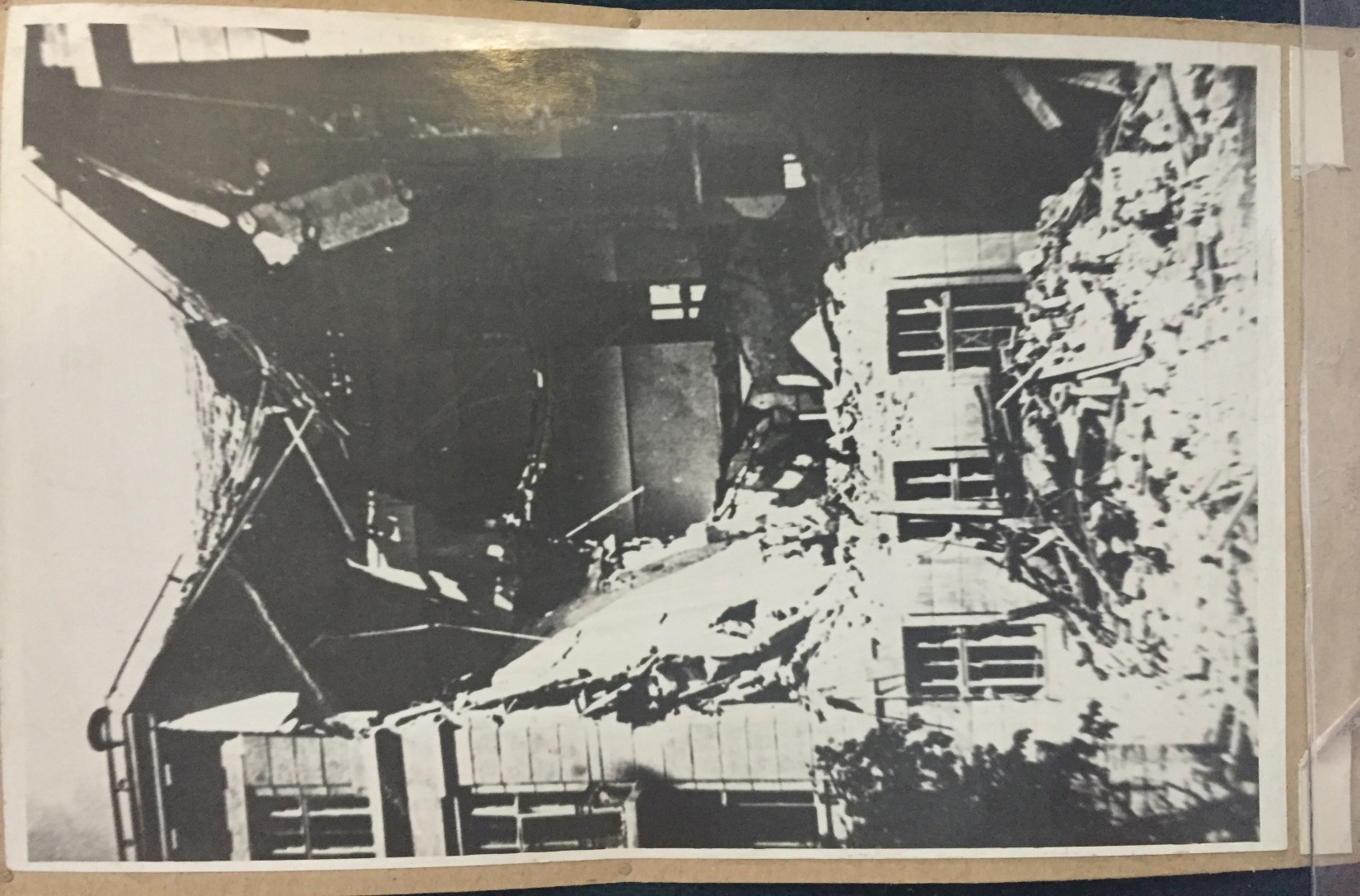 Корпус Б
Загарбники розбомбили хімічний корпус інституту
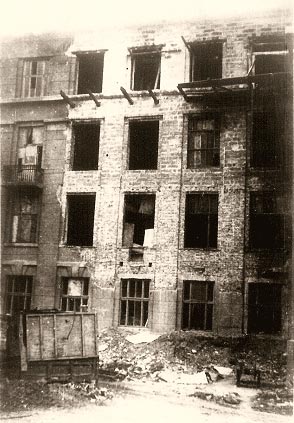 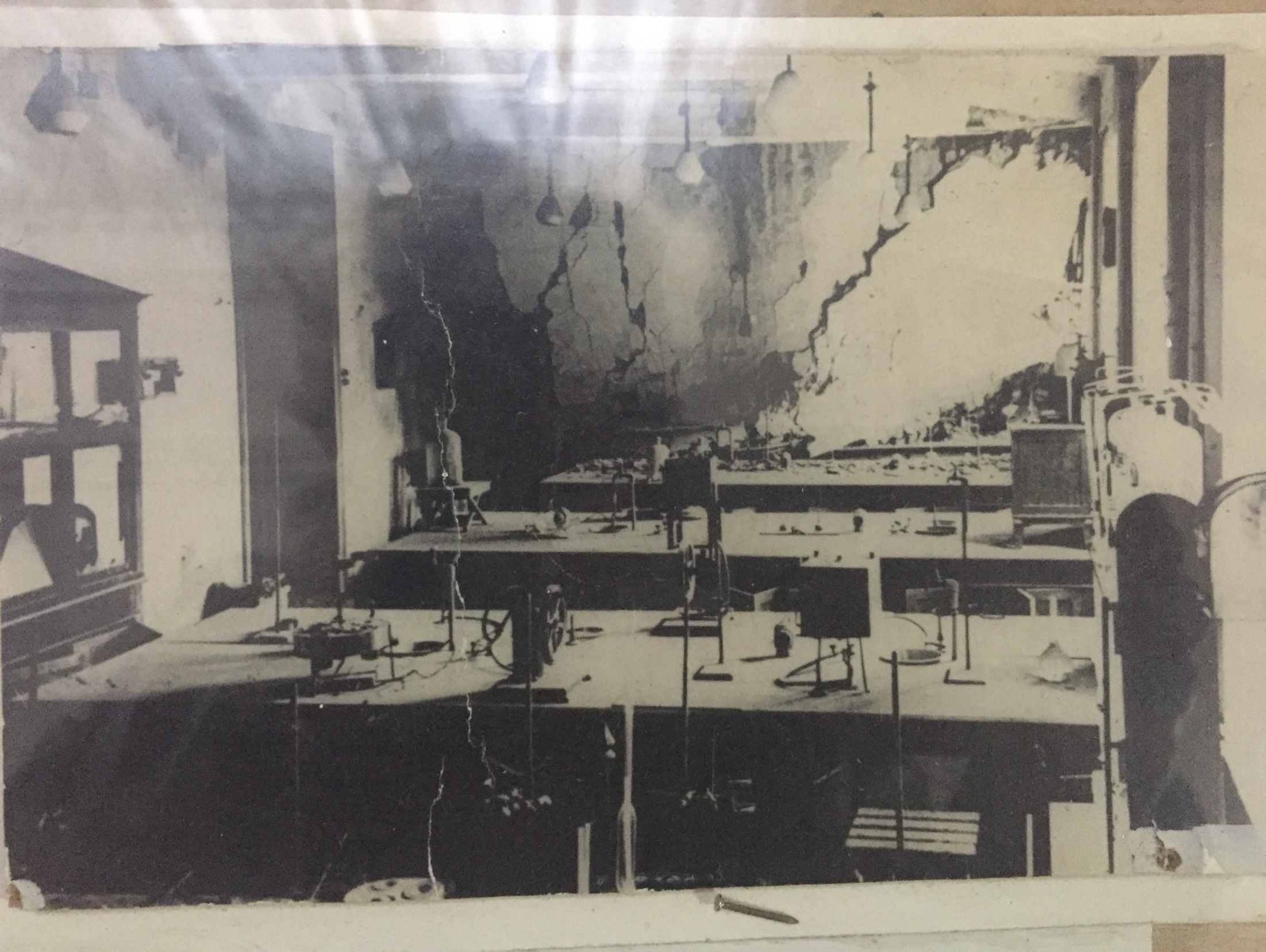 Лабораторія знищеного корпусу  23.07.1941 р.
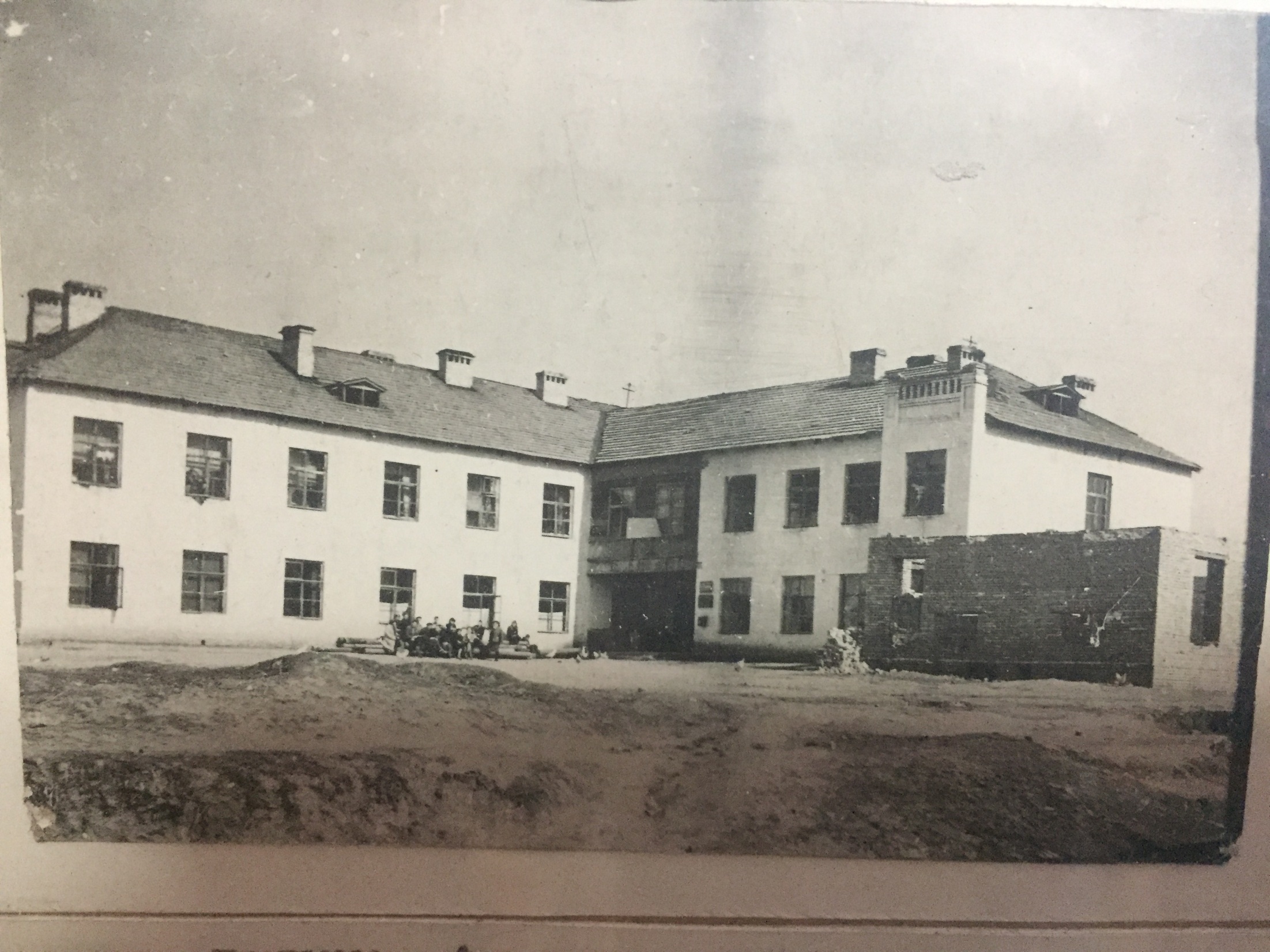 Будівля інституту міста Ташкент
  грудень 1941 р. - серпень 1944 р.
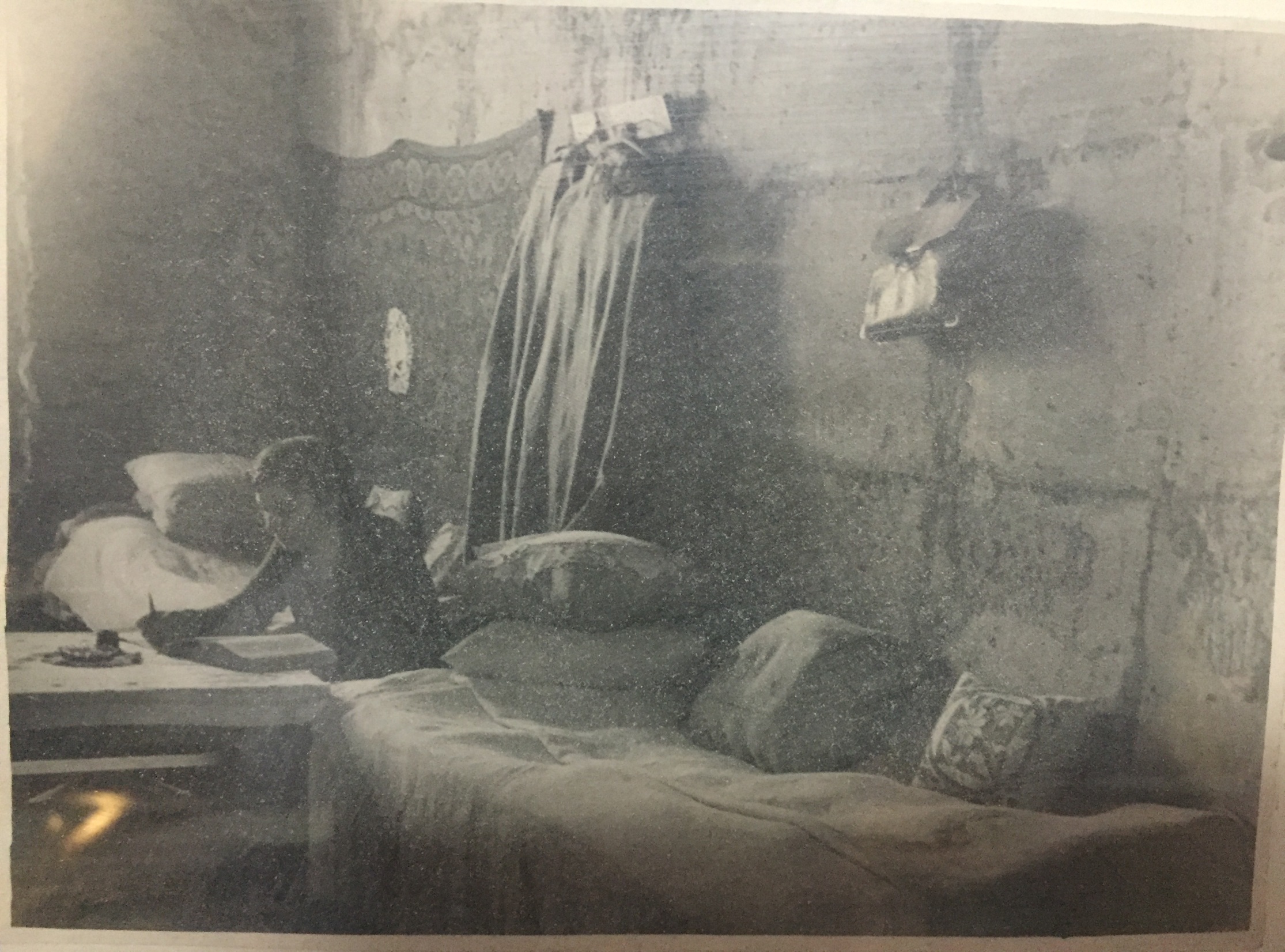 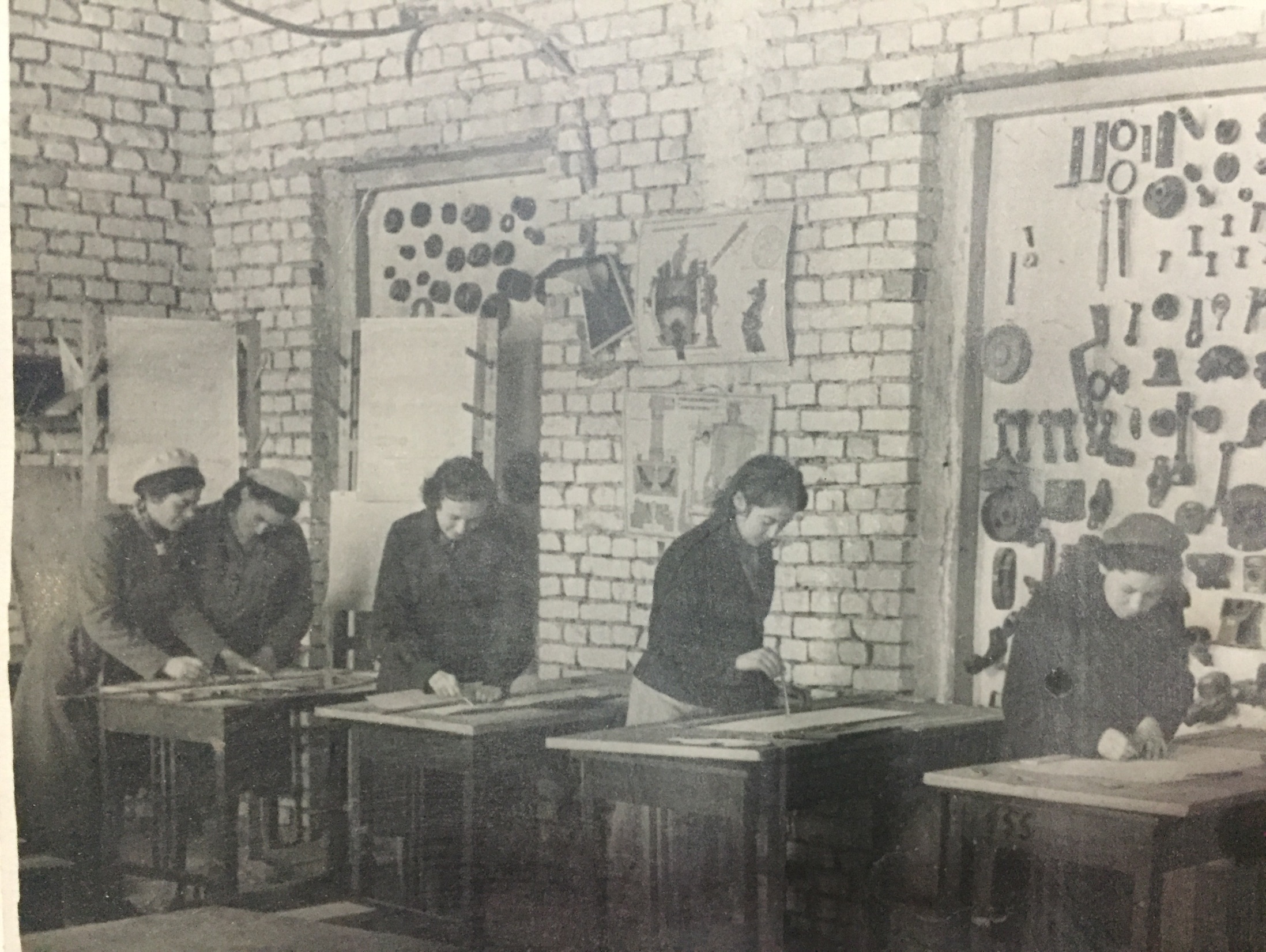 Кабінет графіки 1943 р.
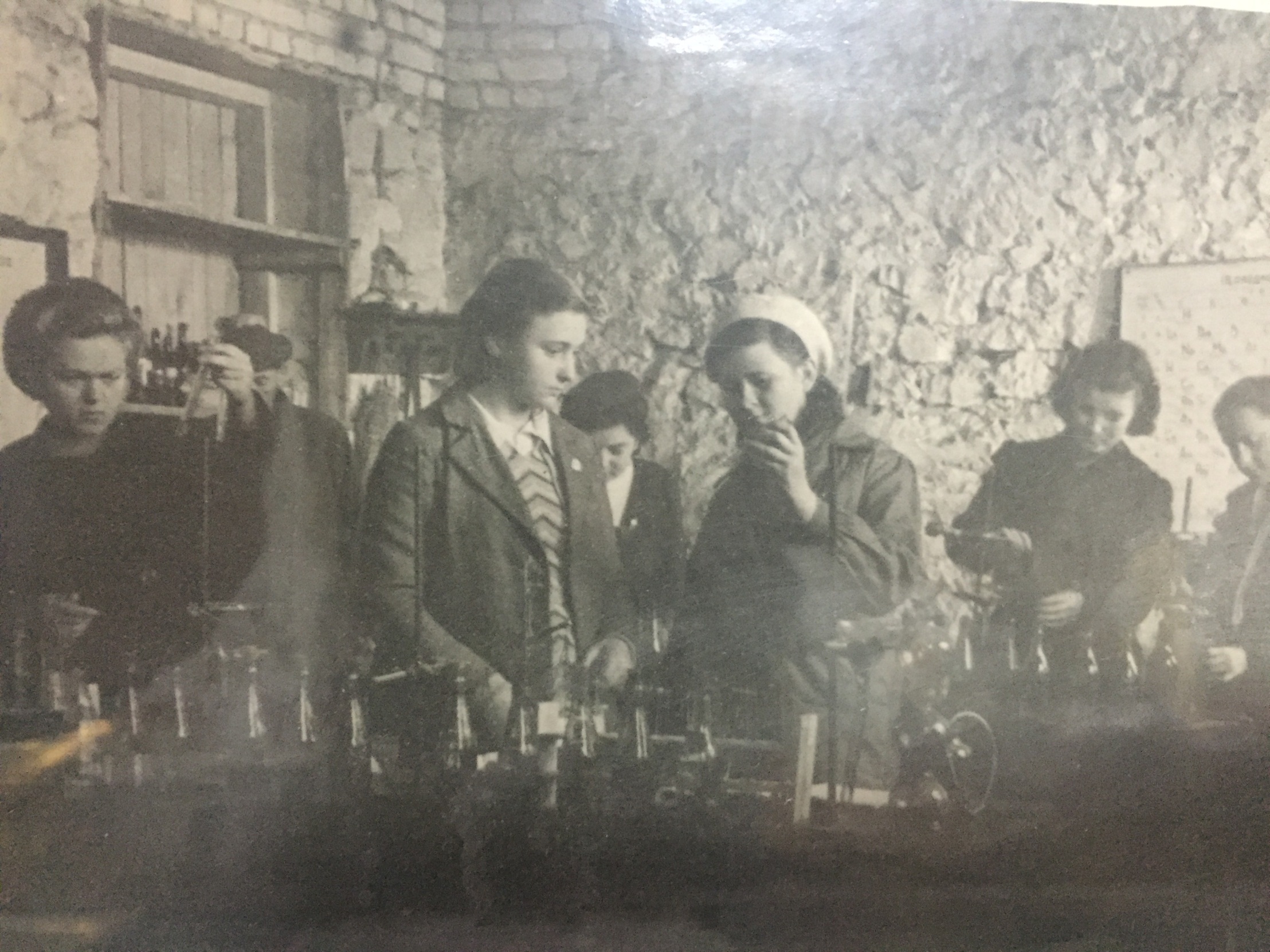 Лабораторія аналітичної хімії  
1943 р.
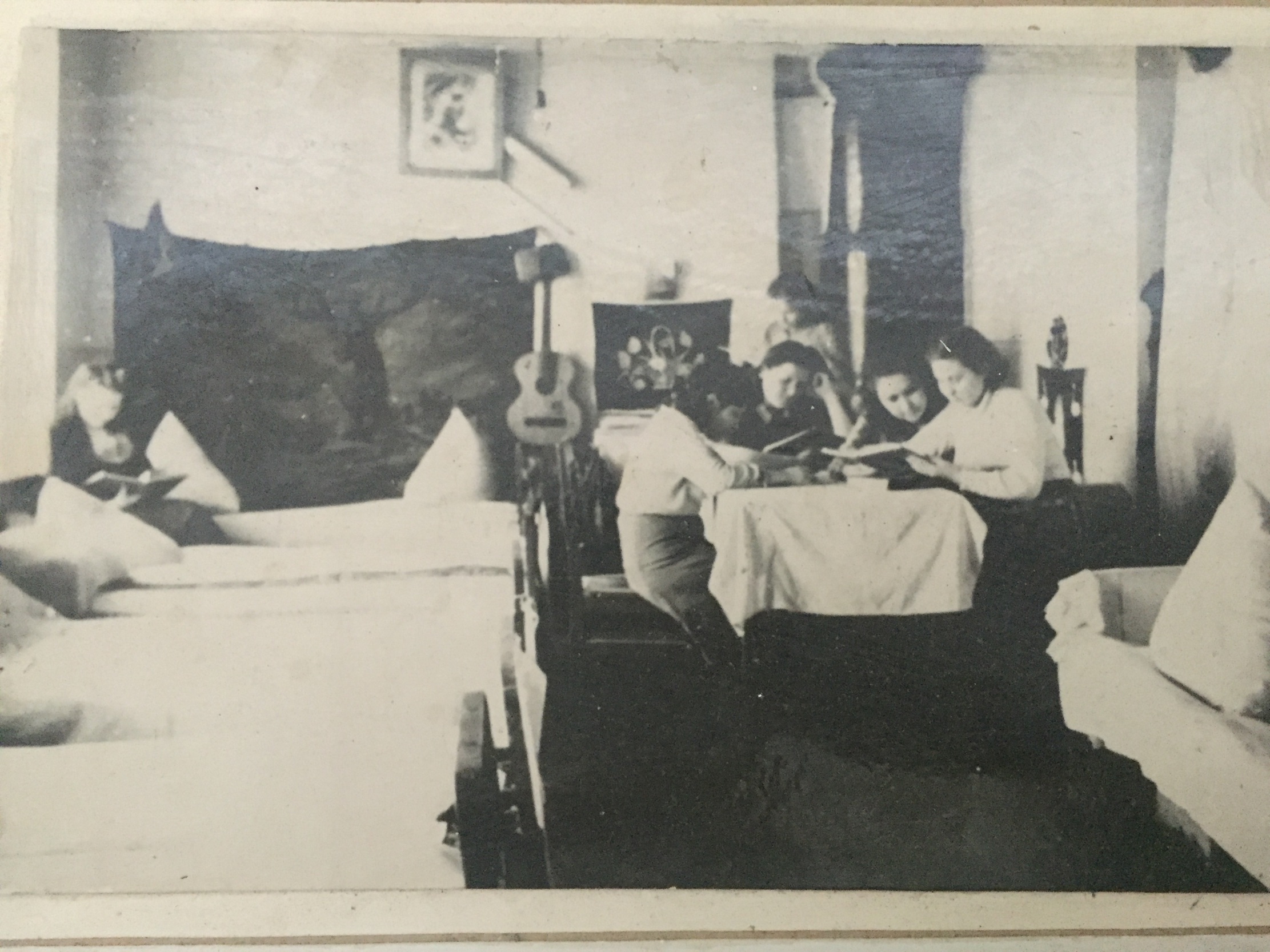 Кімнати гуртожитку
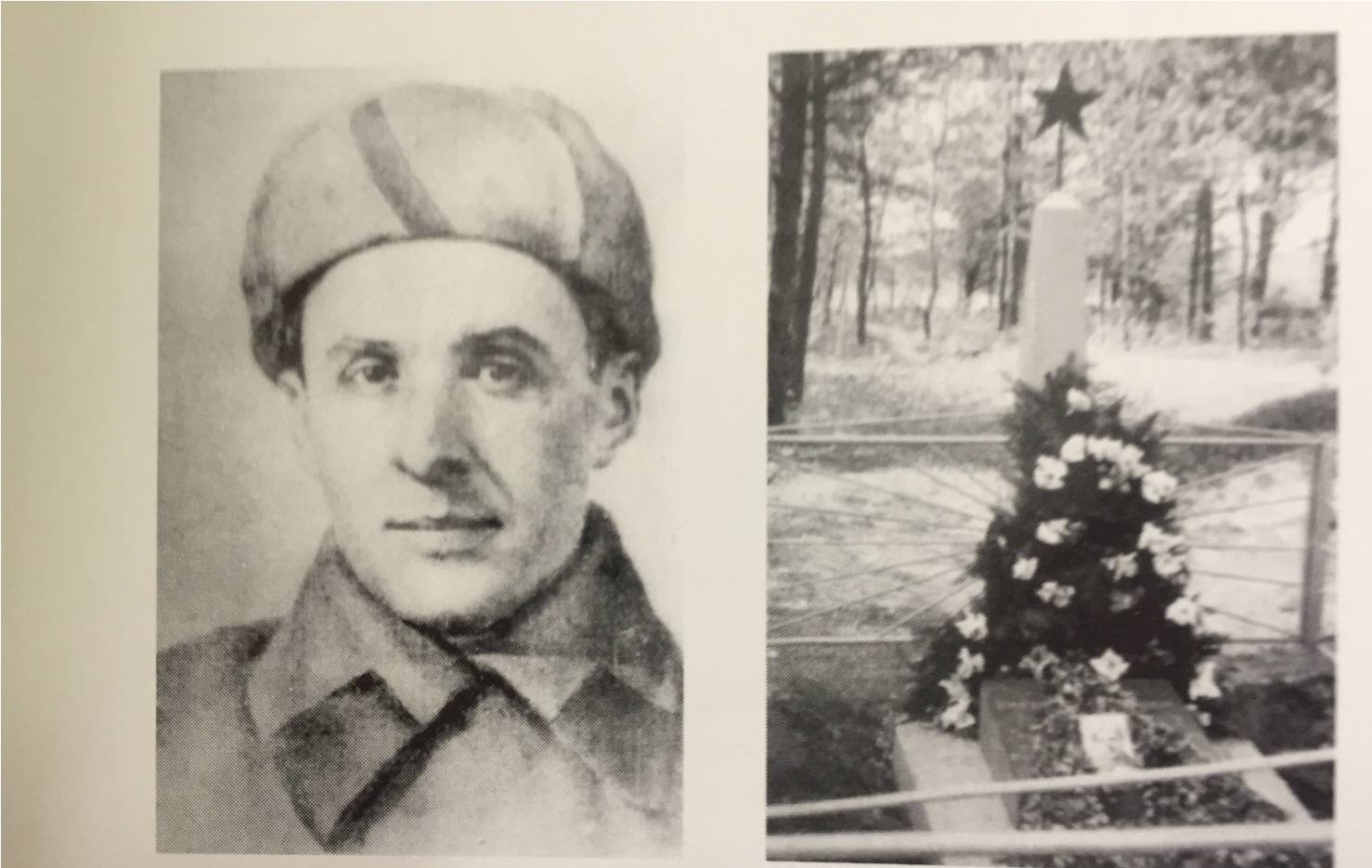 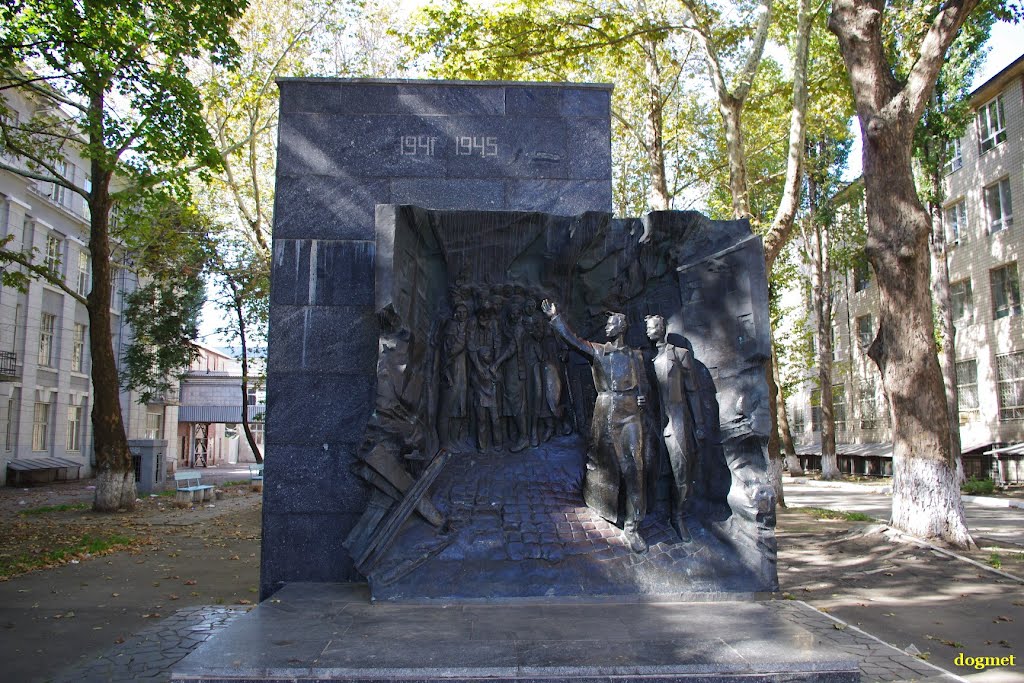 Пам'ятник викладачам, співробітникам та студентам, які загинули в роки  Другої світової війни